Methods of Evaluation in Social Work
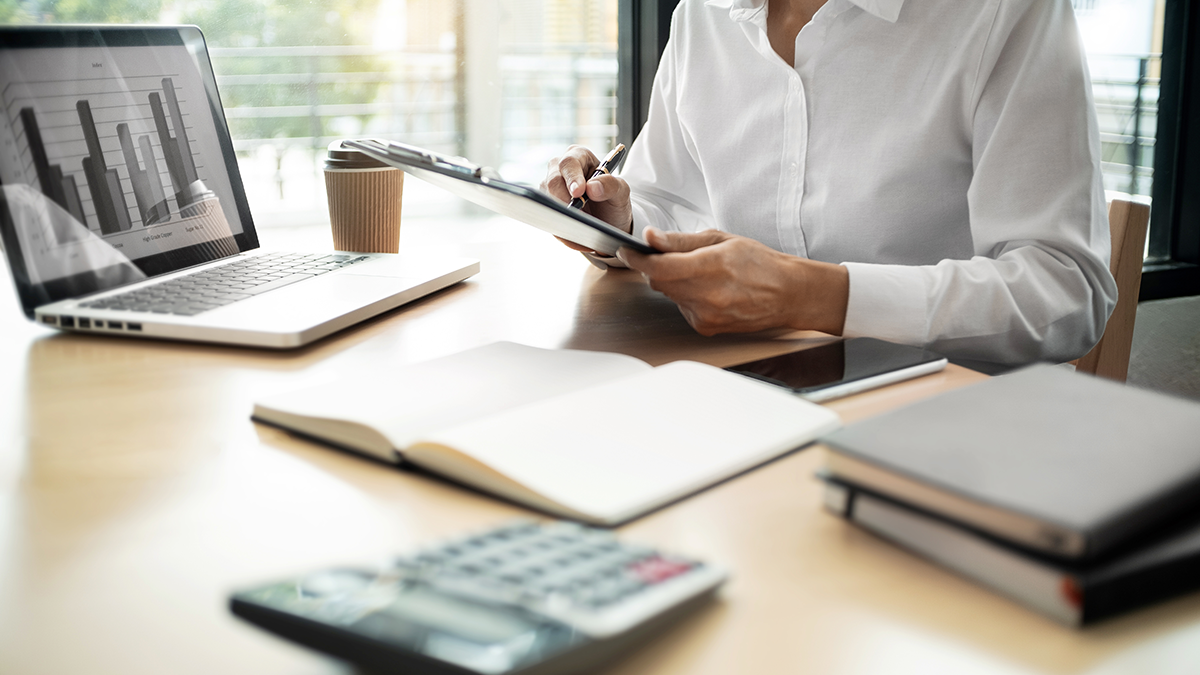 Contact us any time with questions at: Socialworkportal.com/contact-us
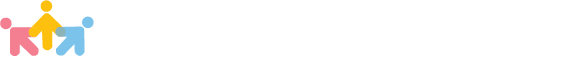 Levels & Methods of Social Work Evaluation
Social work evaluation is important for improving social work care plans and programs to optimize outcomes.
Client Evaluation
Social Work Program Evaluation
Social Worker Practice Evaluation
Psychosocial Evaluation
Client Self-Evaluation
Formative Evaluation
Process/Implementation Evaluation
Outcome/Effectiveness Evaluation 
Impact Evaluation
Summative Evaluation
Client Feedback
Outcome Evaluation
Goal Attainment Scaling
Goal Attainment Scaling
Goal attainment scaling (GAS) can be used for both social worker and client evaluations, just depending upon the types of goals that are set. GAS was first developed by Thomas Kiresuk and Robert Sherman to help standardize evaluation models surrounding mental illness and treatment.
This is one of the social work evaluation tools that can seem complicated to use at first, but it’s basically putting goals into a numerical scoring format that can help you compare progress over time.

The format to use for this evaluation process in social work is as follows:
Create a list of goals 
Use a 5-point scoring system for each goal:
(+2) – Much more than expected
(+1) – Somewhat more than expected
(0) – Achieved goal at expected level
(-1) – Somewhat less than expected
(-2) – Much less than expected
The overall score is calculated by adding up each goal’s score
Social workers can adjust the numbers higher for more impactful goals
Goal Attainment Scaling Social Worker Example
In goal attainment scaling you create trackable metrics for goals.
Goal Attainment Scaling Social Worker Example
You can chart scores over time to see progress towards reaching & maintaining goals.
3
2
1
0
-1
-2
-3
Week 1
Week 2
Week 3
Week 4
Week 5
Week 6
Week 7
Week 8